Исследовательская работа по теме «Натуральный ряд чисел».
Математика, 5 класс
Учитель математики: 
Коряковцева Н.В.
Сколько различных слов необходимо для того, чтобы назвать все числа до миллиона?
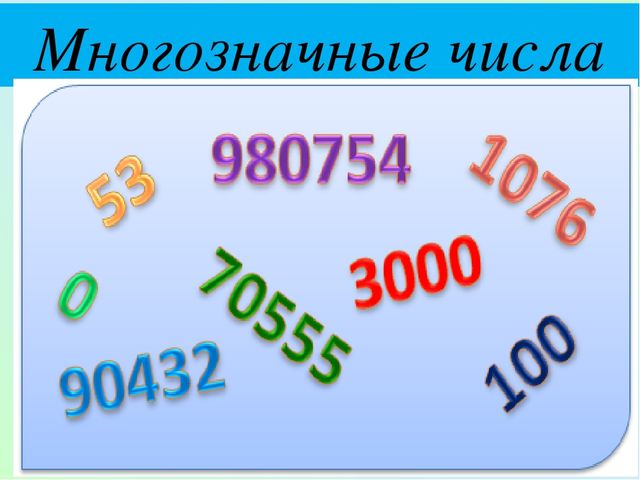 Выдвигаем гипотезы.
Для проверки предположений составим таблицу.
Рассуждаем
Рассуждаем
Рассуждаем
Рассуждаем
Рассуждаем
Рассуждаем
Рассуждаем
Рассуждаем
Рассуждаем
Рассуждаем
Какое слово не использовано для названия чисел?
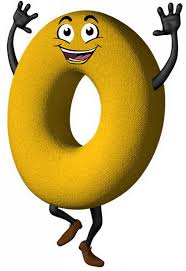 Классы чисел
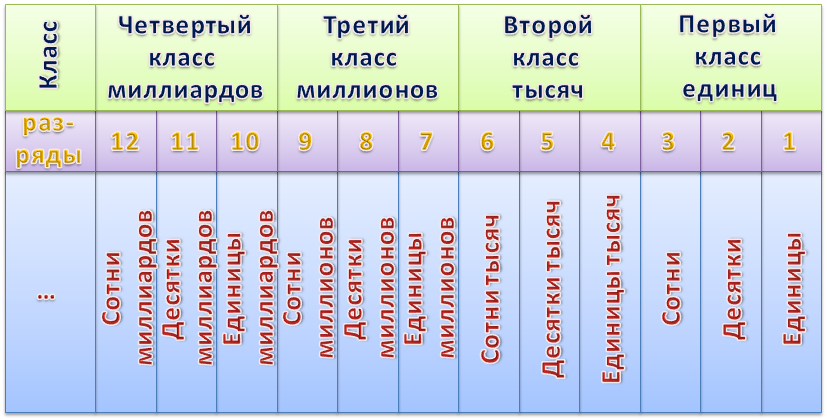 Прочитаем число
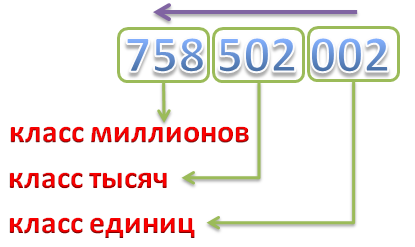